Waves, Sound, Light
Chapter 24
Blue Book
The Big Ideas of this Chapter
Sound and light are waves that transfer energy from one place to another.
Waves transfer energy outward from a vibrating object.
Sound is a compressional wave that travels only through matter. 
Light waves are electromagnetic waves that travel in matter or space
Waves
A Wave is a disturbance that moves through matter or space.  
Waves carry energy from one place to another by  passing the energy from one molecule to the next as it spreads outward.
Waves
Types of waves
Transverse waves 
Electromagnetic waves

Compressional waves
Waves
Transverse waves: 
Causes particles in matter to move back and forth (Snake).
Parts of the transverse wave
Crest: high points
Trough: low points
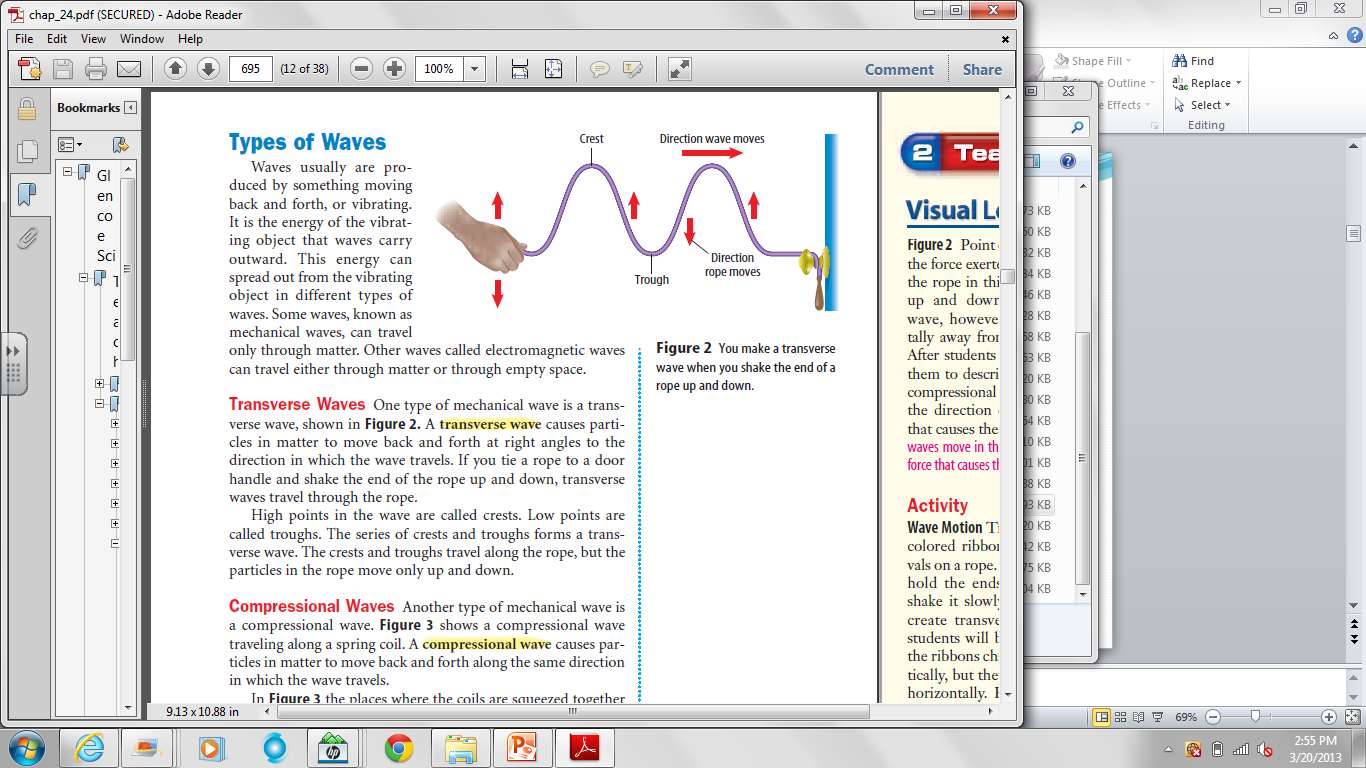 Waves
Electromagnetic waves: 
similar to transverse waves, however, these waves have electric and magnetic parts that vibrate up and down(perpendicular) to the wave direction.
Examples: light, radio, or x-ray waves
Waves
Compressional waves: 
Causes particles to move back and forth along the same direction (Slinky).
Parts of a compressional wave
Compression: Crowding of the wave
Rarefaction: Spreading of the wave
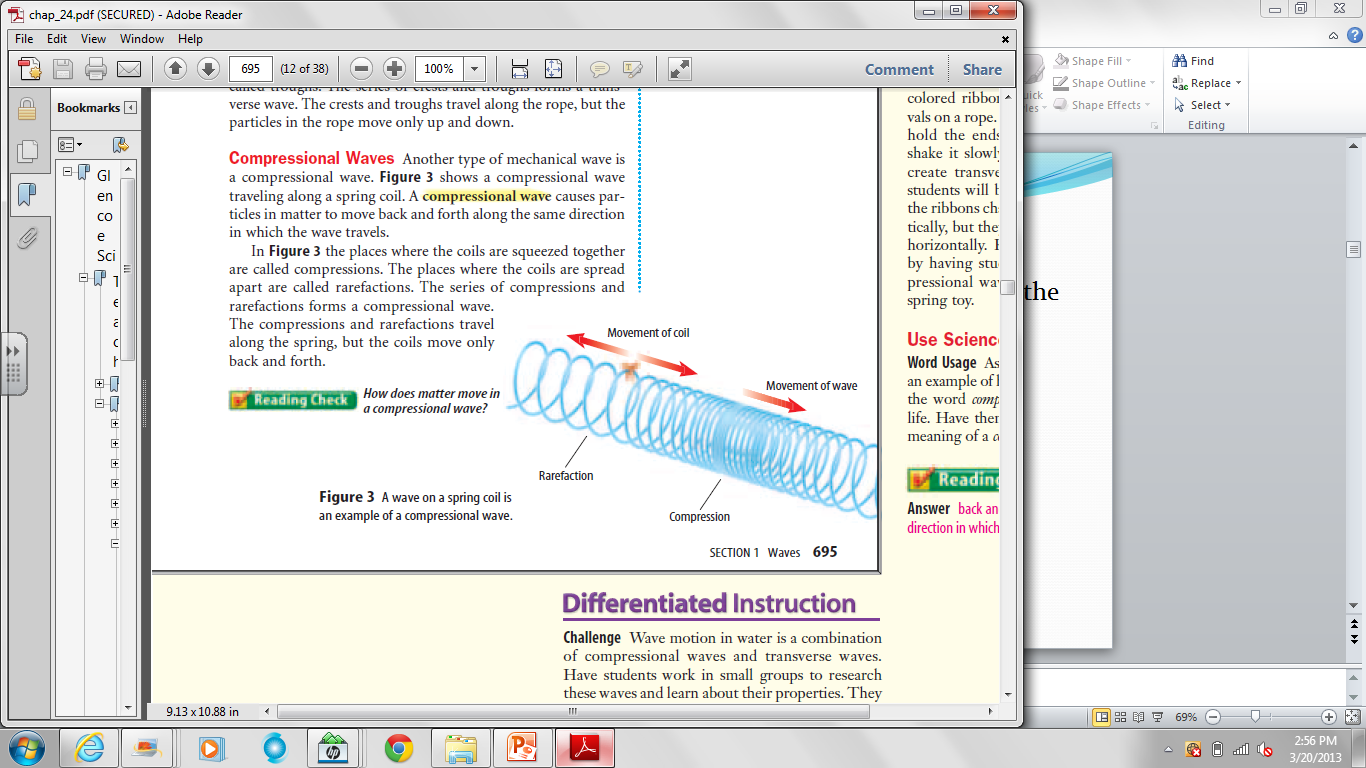 Waves
Properties of waves: ways to describe a wave…
Wavelength
Frequency
Amplitude (Transverse wave)
Amplitude (Compressional wave)
Wave speed
Waves
Wavelength
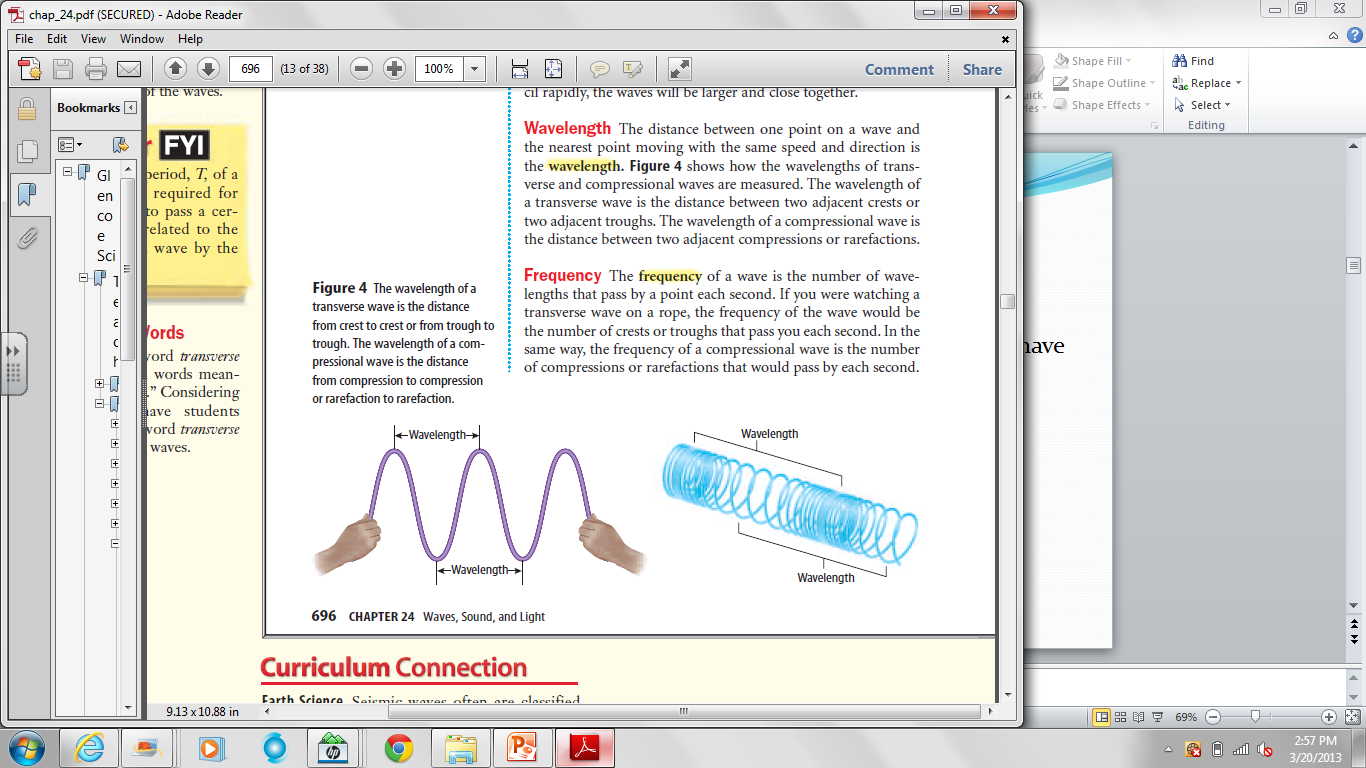 Waves
Frequency
The number of wave lengths that pass a point each second. 
Tip: 
Transverse wave: view the number of crests or troughs that pass a point each second. 
Compressional wave: view the number of rarefactions or compressions that pass a point.
Waves
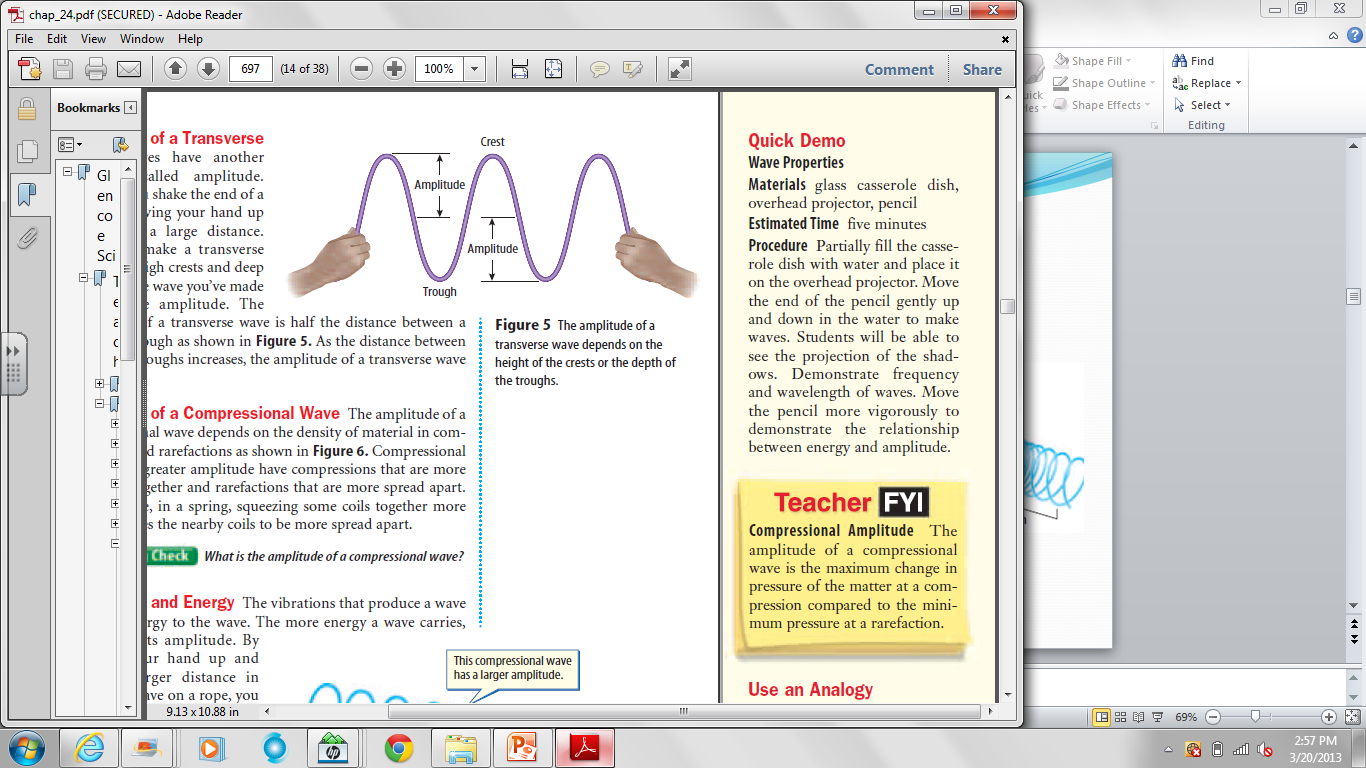 Amplitude
Transverse wave


Compressional wave
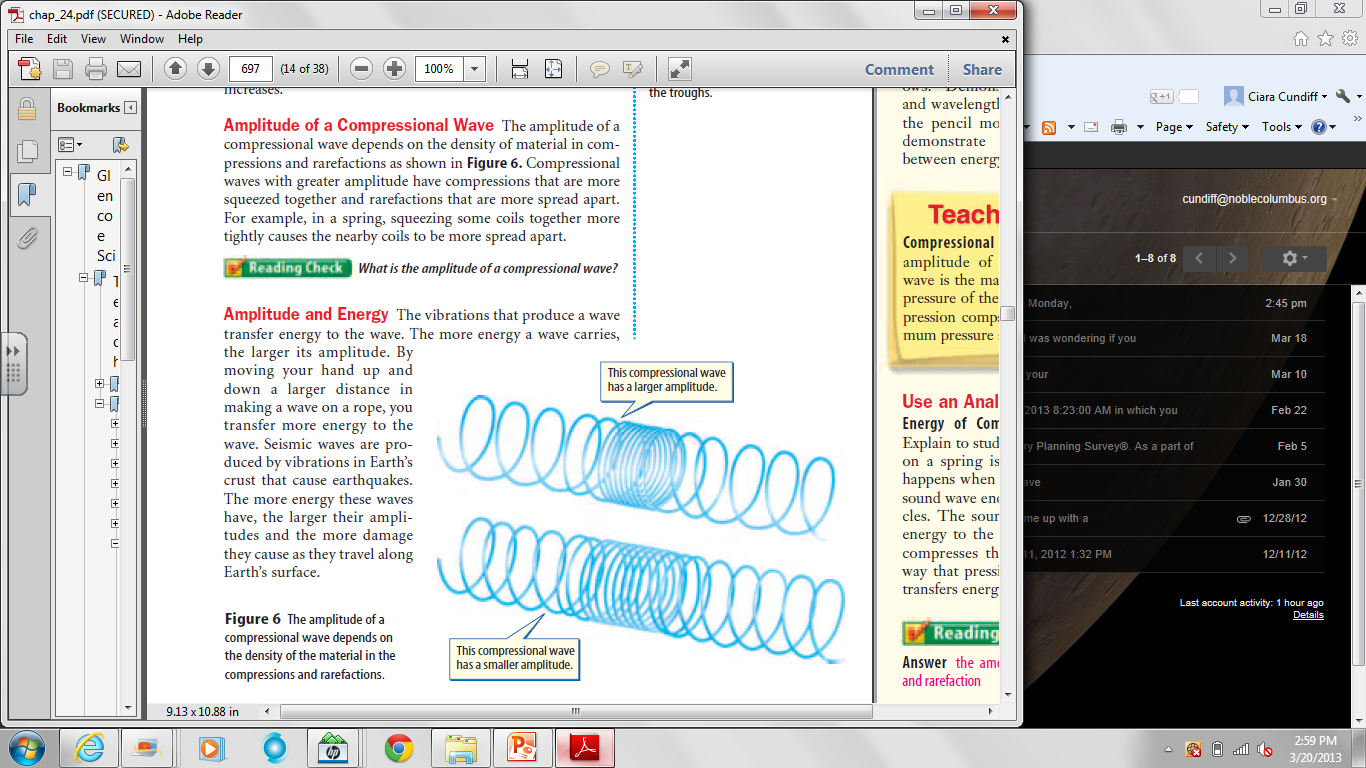 Waves
Wave speed:
Try the practice problems on page 698
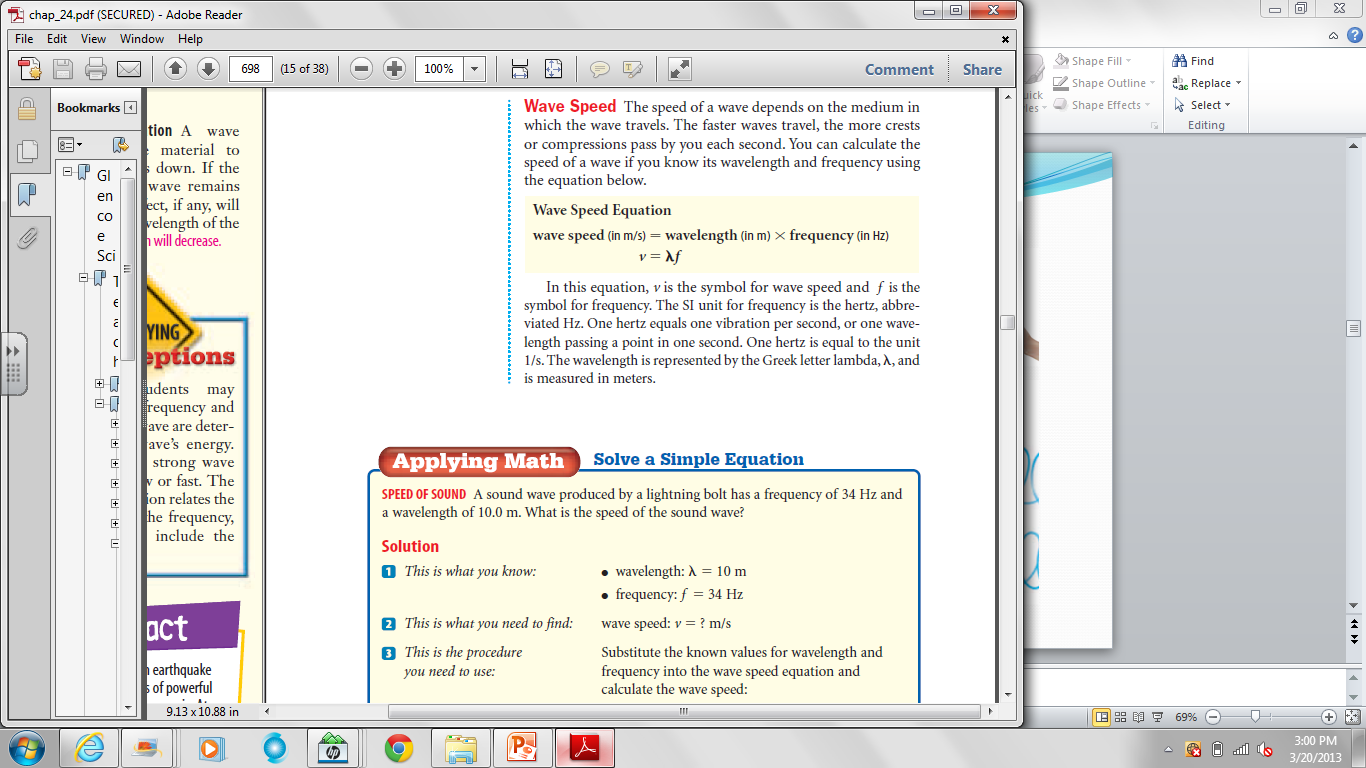 Review of wave properties
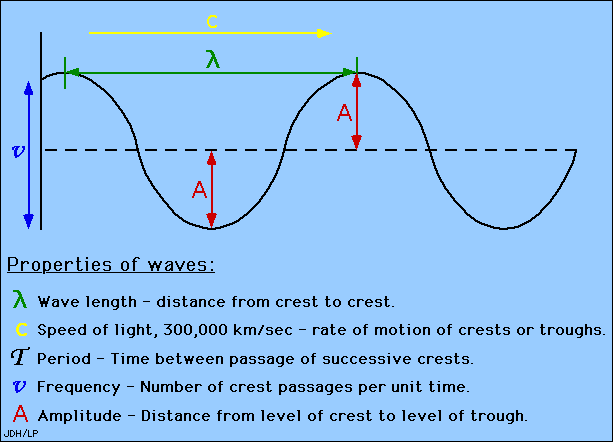 Waves
Waves can change direction!! 
How could this happen??
Waves
Waves changing direction
Law of Reflection: the angle of the reflected wave  is equal to the angle that the wave is released from.
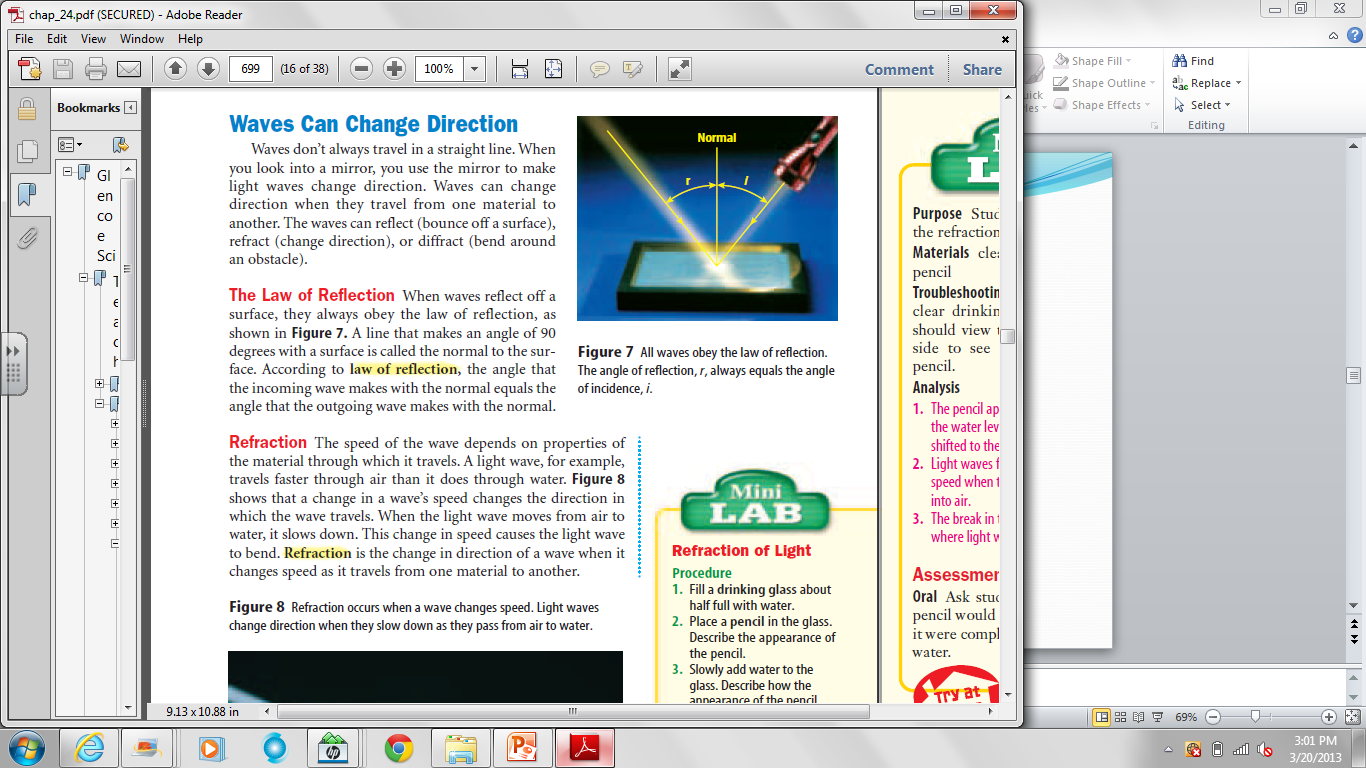 Waves
Waves changing direction
Refraction: waves appear to bend when it travels through a different medium.
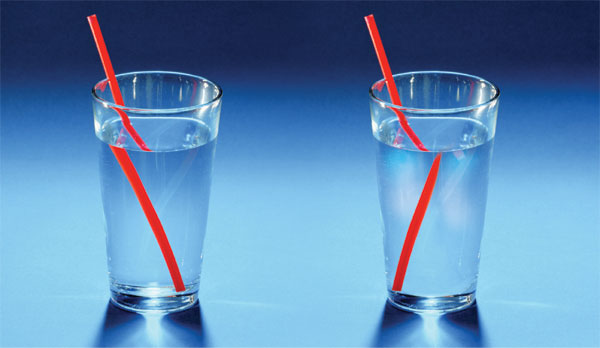 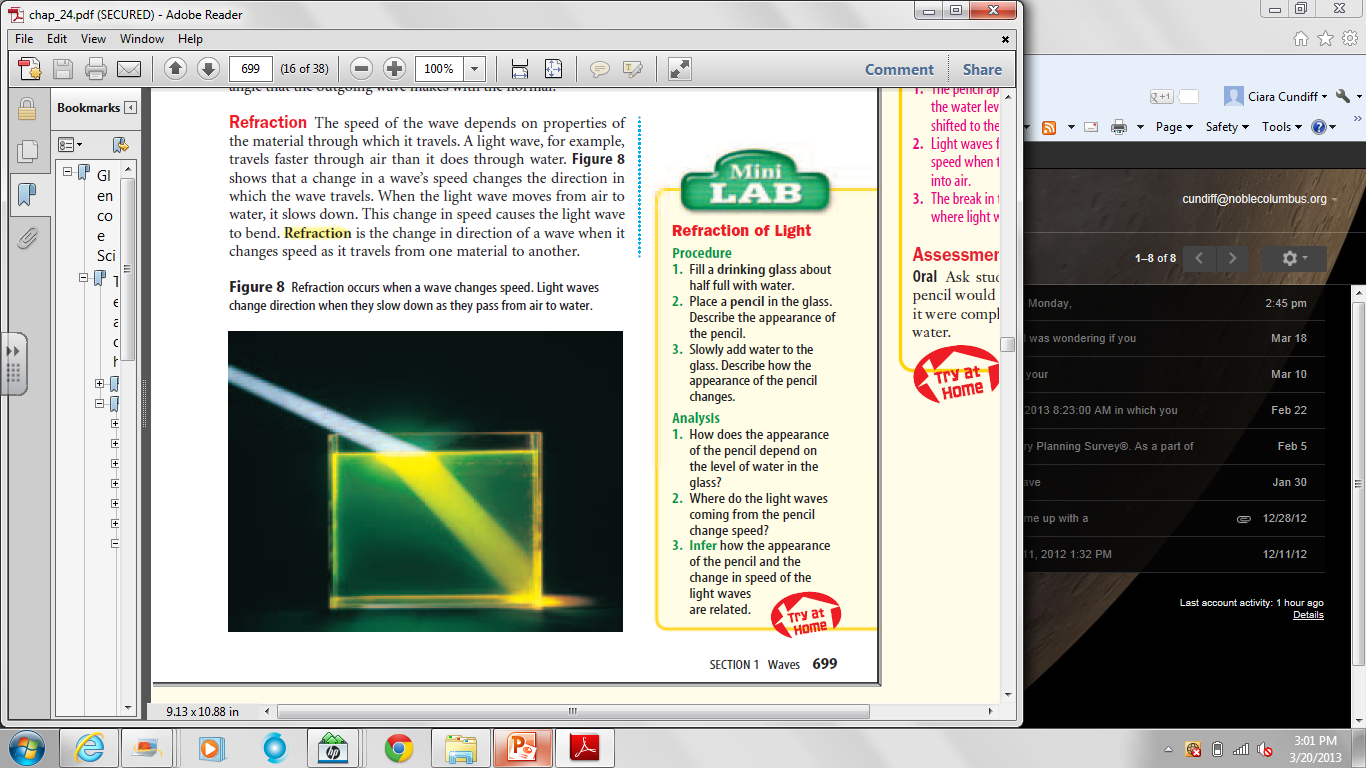 Waves
Waves changing direction
Diffraction: waves bend around an object
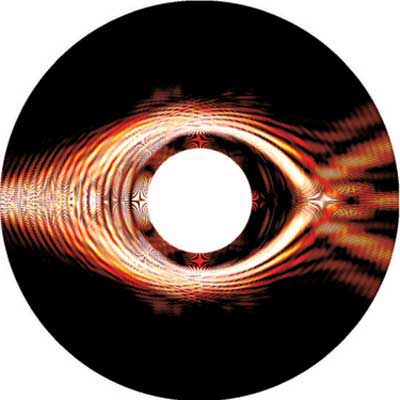 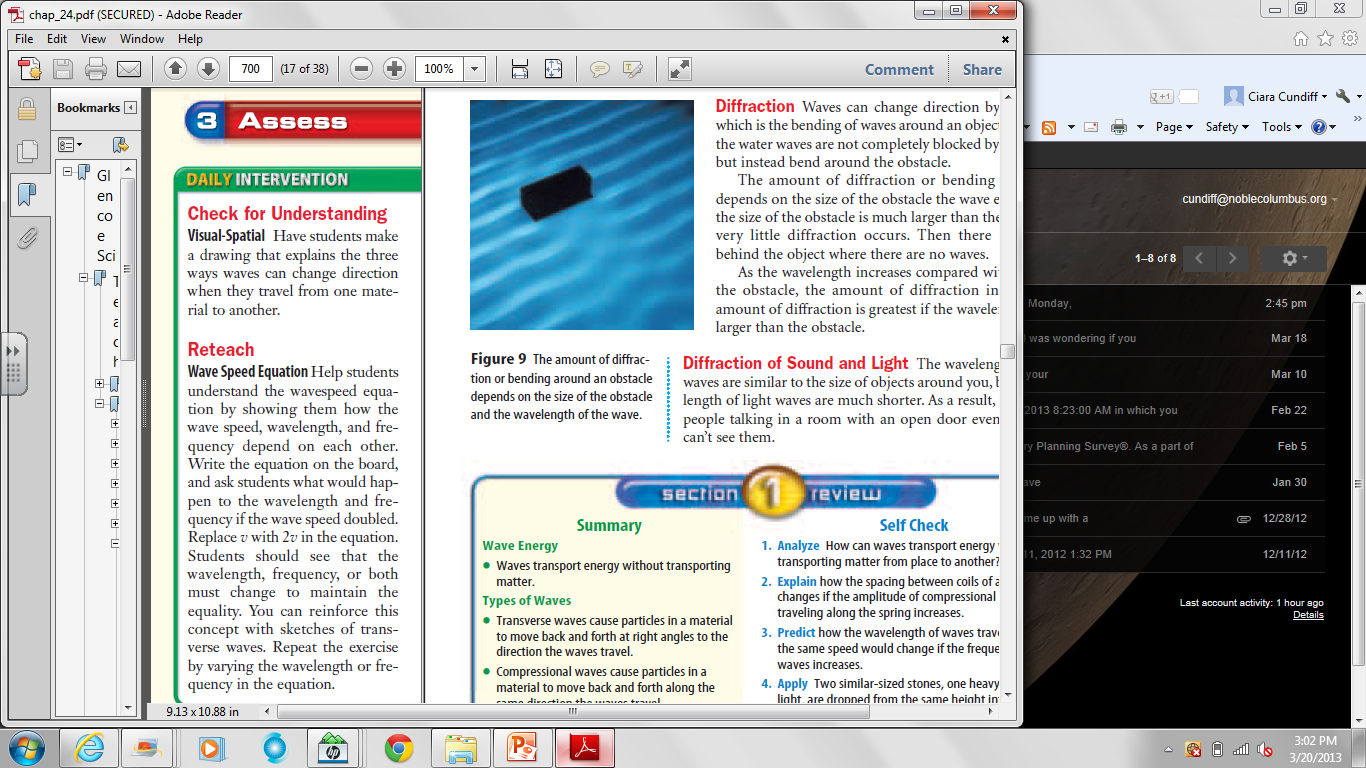 Waves
Questions??
Section 2:Sound Waves
Exit Extension: describe the motion of a transverse vs. a compressional wave.
Sound waves are fun and cool
Lets take a look…
http://www.youtube.com/watch?v=Ude8pPjawKI
Sound Waves
Sound waves are compressional waves that start by vibrating particles at the same frequency as the original material(noise).
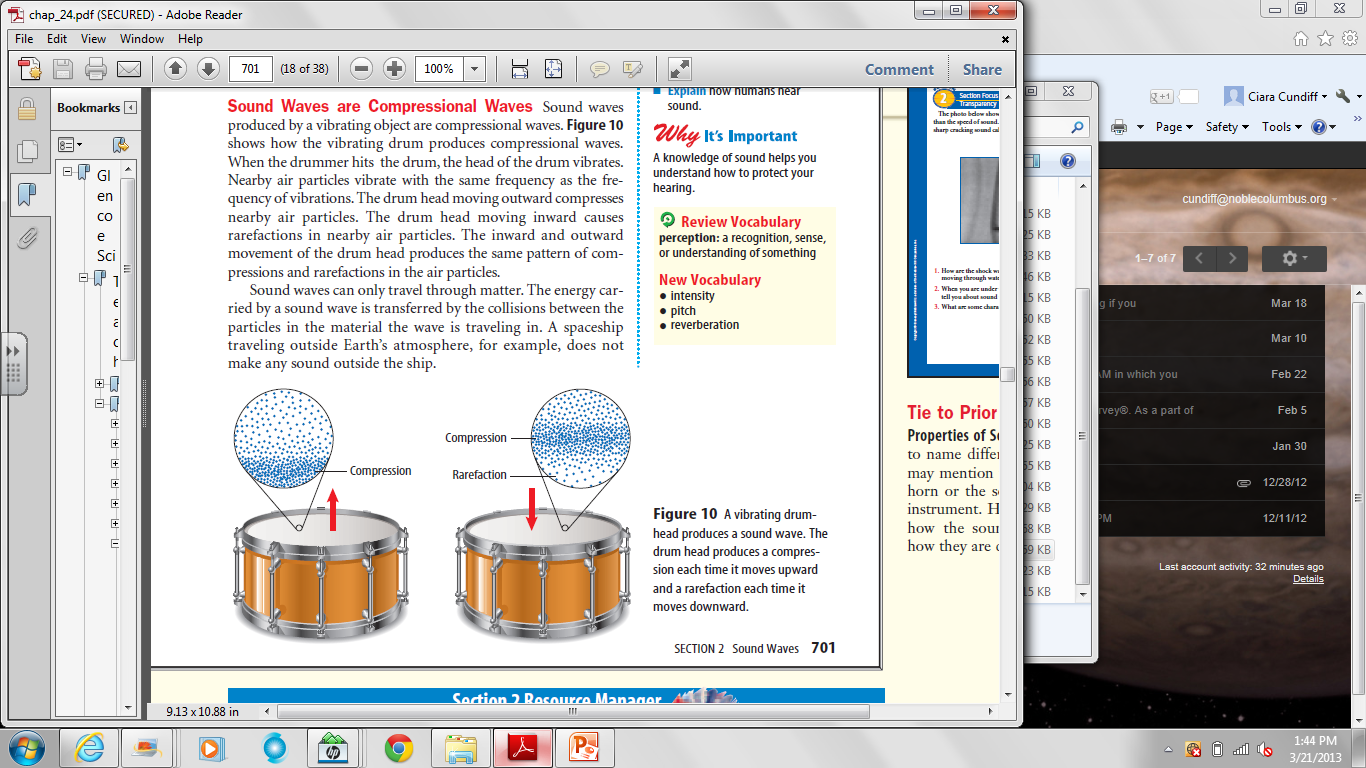 Visual animations of sound waves
http://www.youtube.com/watch?v=aPswnDcteS4
http://www.youtube.com/watch?v=GkNJvZINSEY
Sound waves
Speed of Sound: like all waves sound can travel at different speeds depending on the material it must travel through. 
Solid: Fastest
Liquid: medium 
Gas: Slowest
Sound Waves
Loudness of a sound
Decibel Scale:
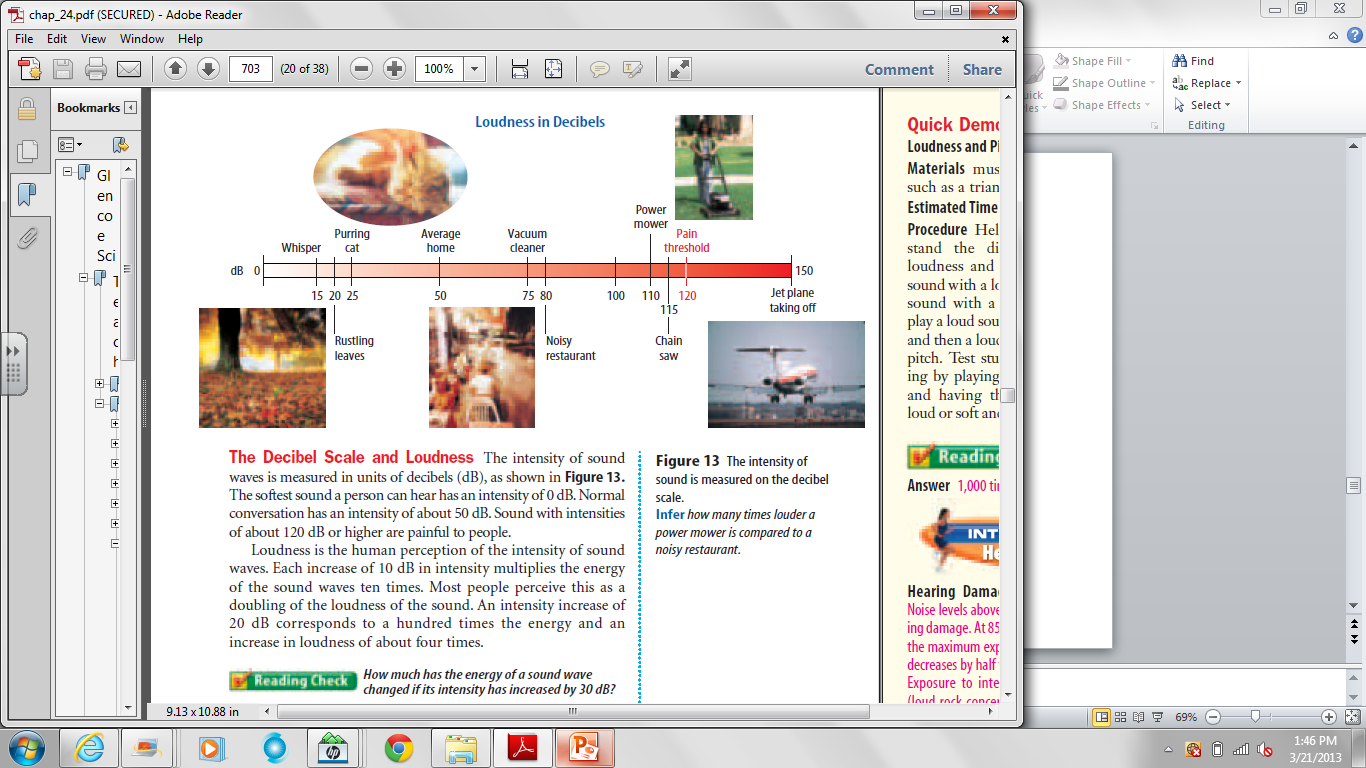 Sound Waves
Pitch: is the human perception of the frequency of sound. (low vs. high sounds)
The greater the frequency the higher the pitch
Sound waves
“Amp”litude changes the loudness of sound 
The greater the amplitude the louder the volume.
Sound Waves
Questions/Review
Light
Electromagnetic Waves (including light): are waves that can travel through matter or empty space.
Light
Speed of light:
Light travels fastest in empty space
300,000km/sec
Light takes 8 ½ mins to get to Earth!!
Light travels slowest in solids (with particles)
197,000km/sec
Light!!
Wavelength of light
Wavelength changes color of light.
	The shorter the wavelength the cooler the color. The longer the wavelength the warmer the color
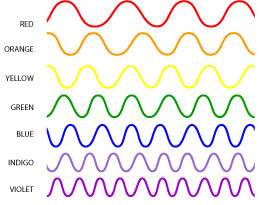 Light
Intensity of light waves changes when frequency changes 
Brighter light comes with a higher frequency/dimmer light comes with a lower frequency
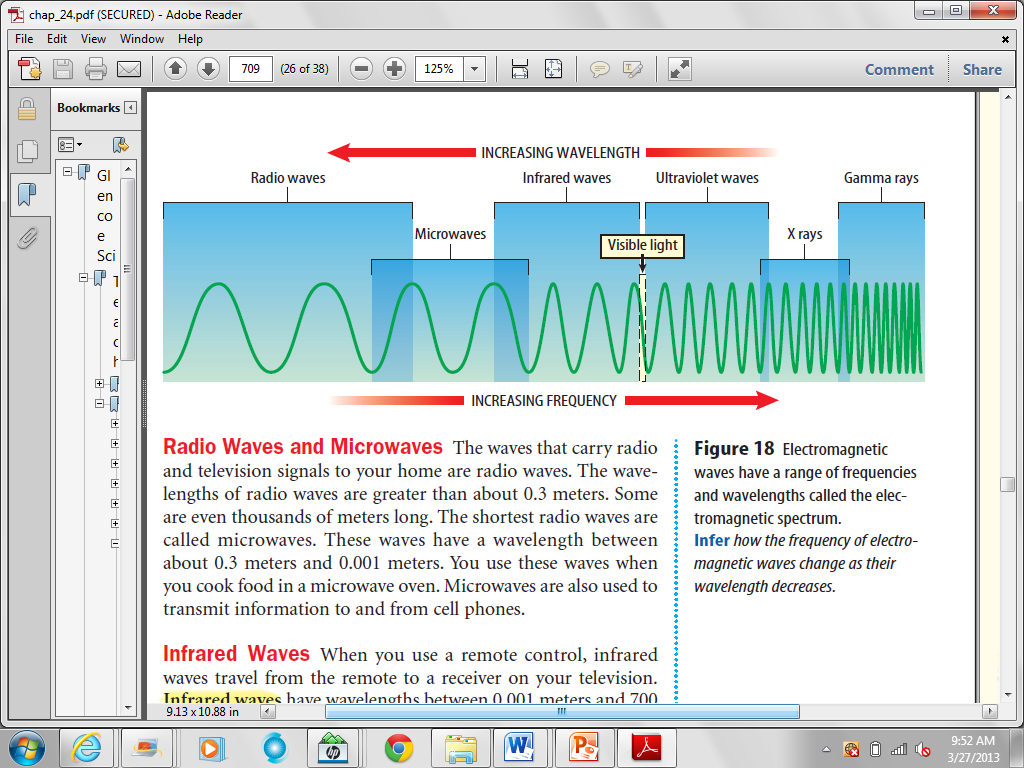 RAFTS Project
Waves